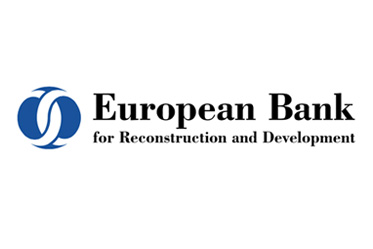 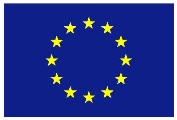 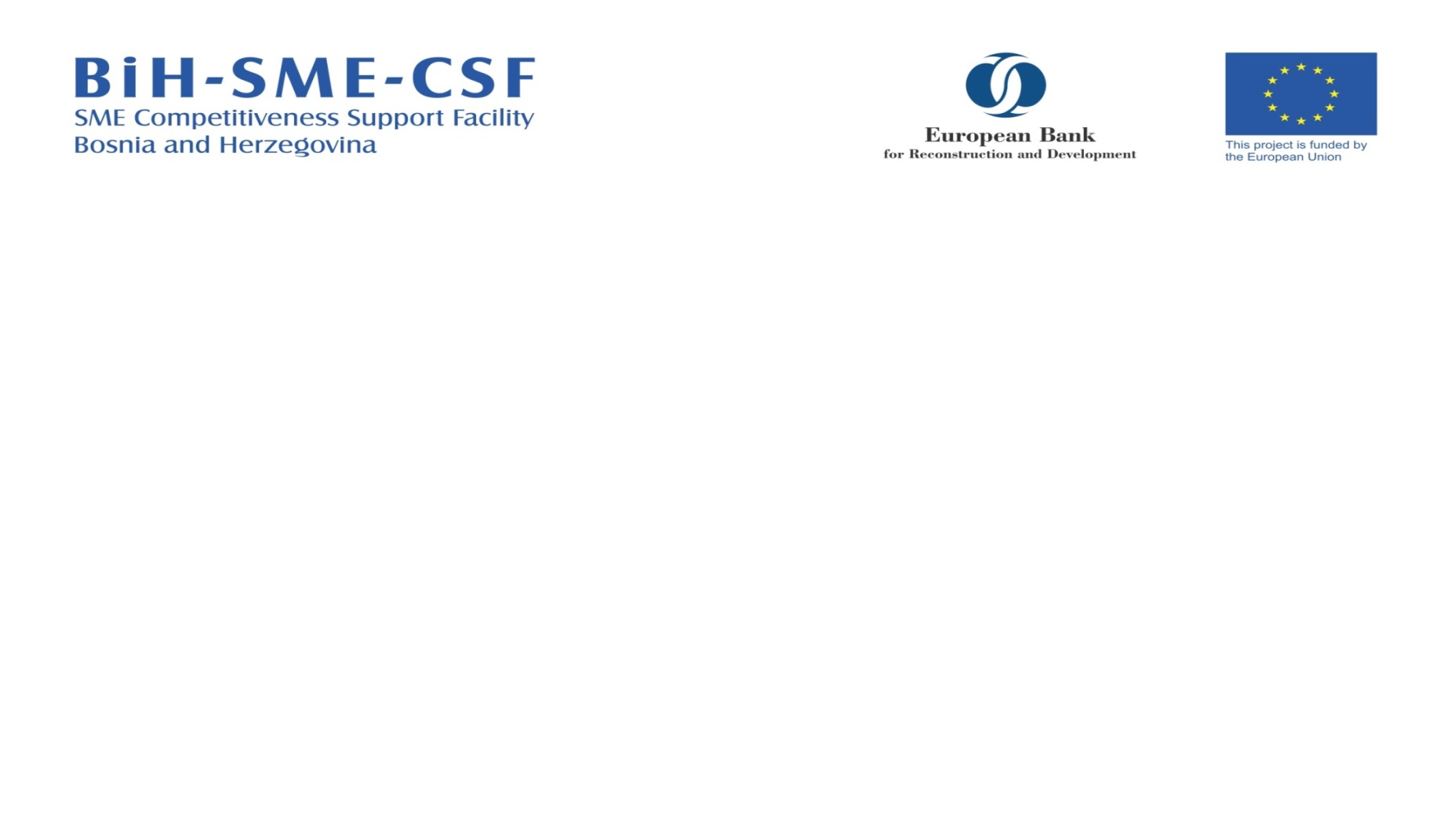 Zahtjevi i proces usklađivanja malih i srednjih preduzeća u Bosni i Hercegovini sa domaćim propisima i EU direktivama i standardima iz oblasti zaštite na radu, zaštite okoliša/životne sredine, sigurnosti i kvaliteta proizvoda
Tuzla, 27. Februar 2017. godina
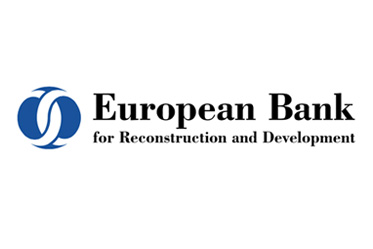 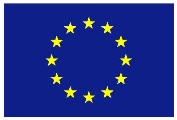 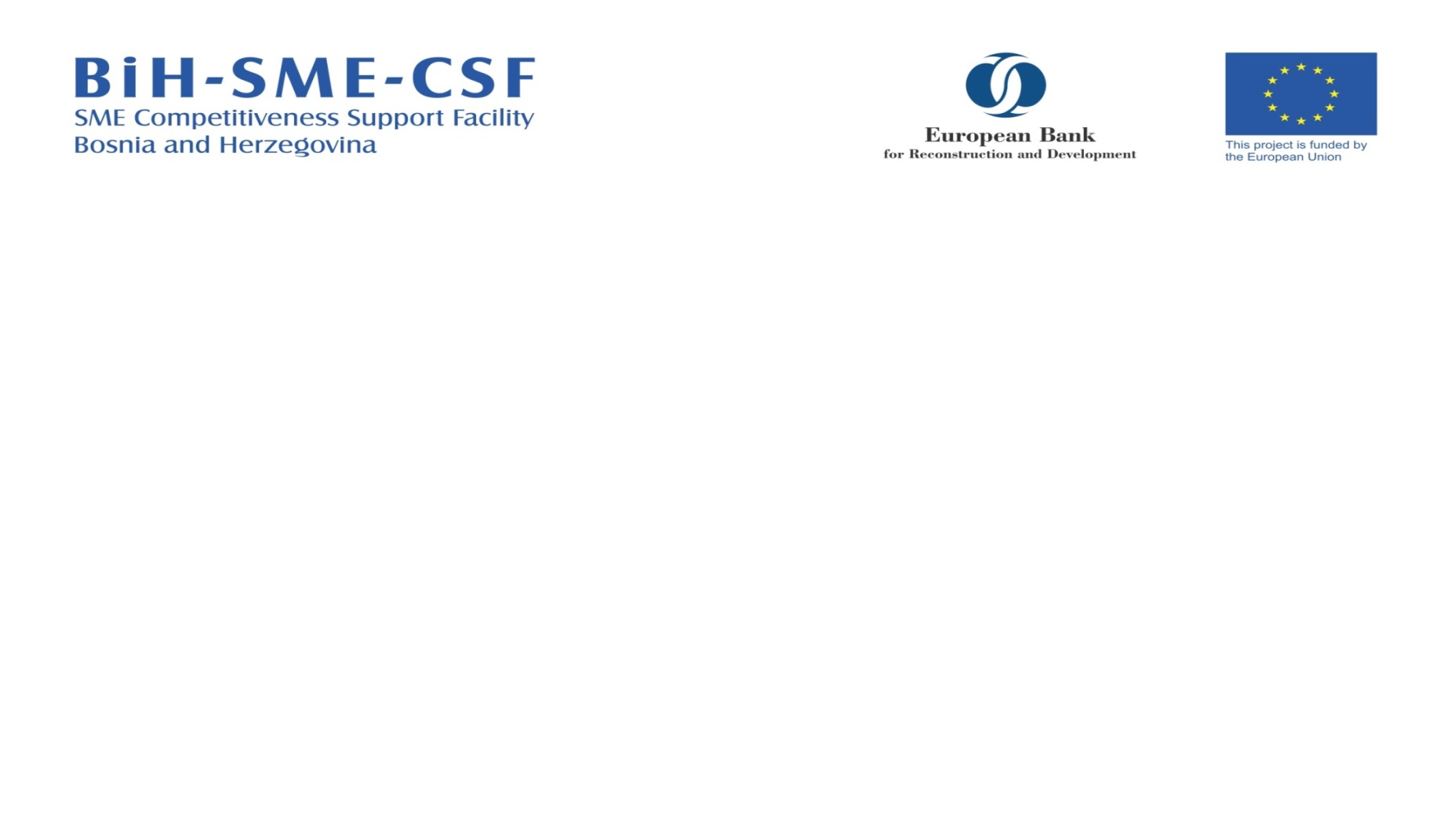 Uvod
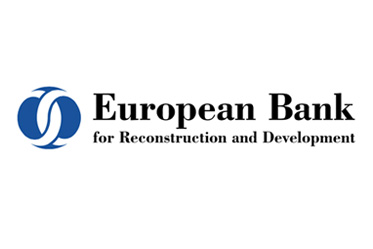 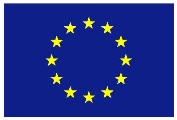 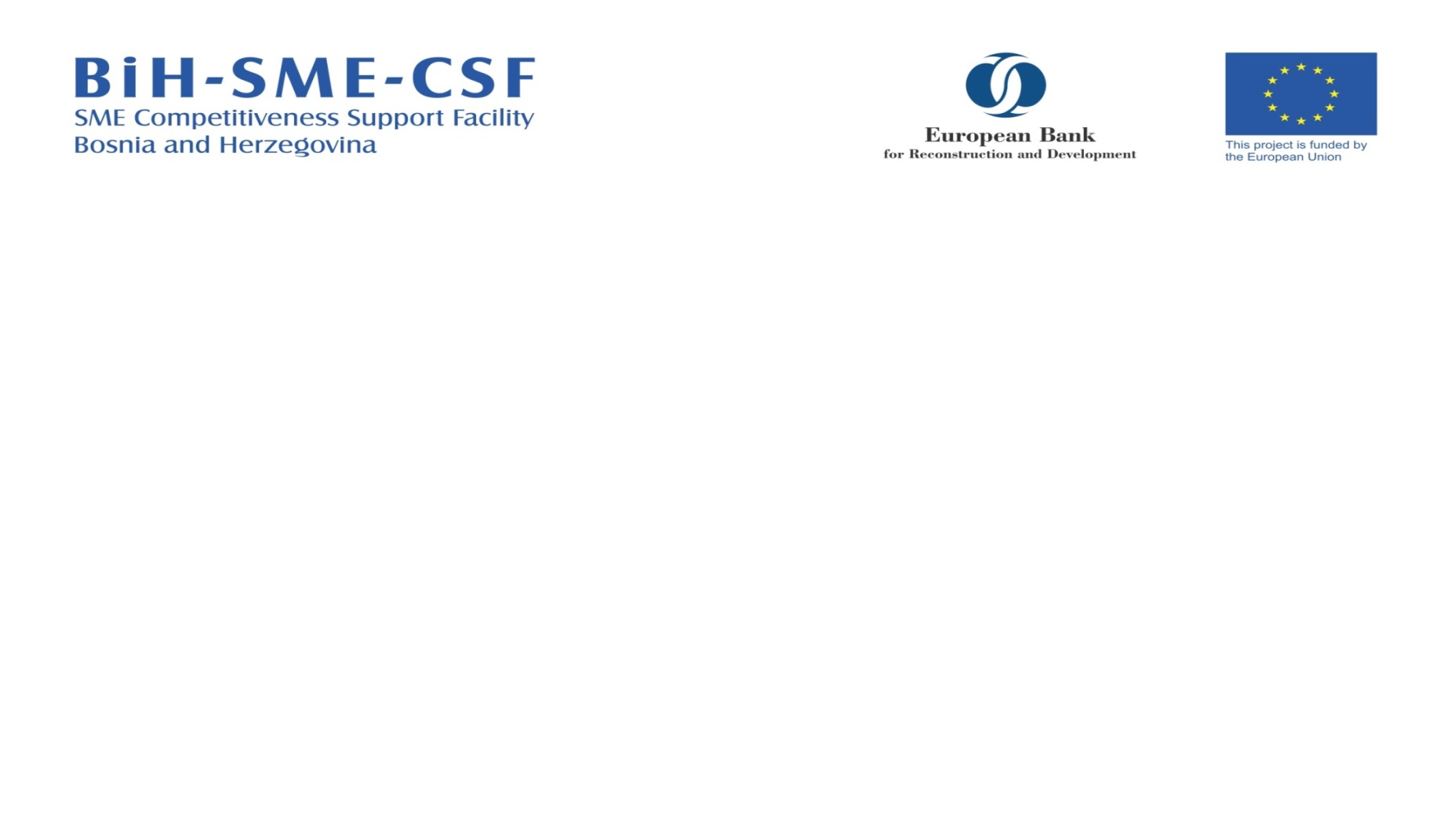 Zaštita na radu
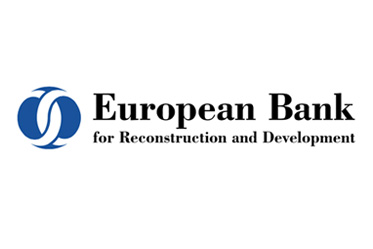 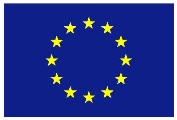 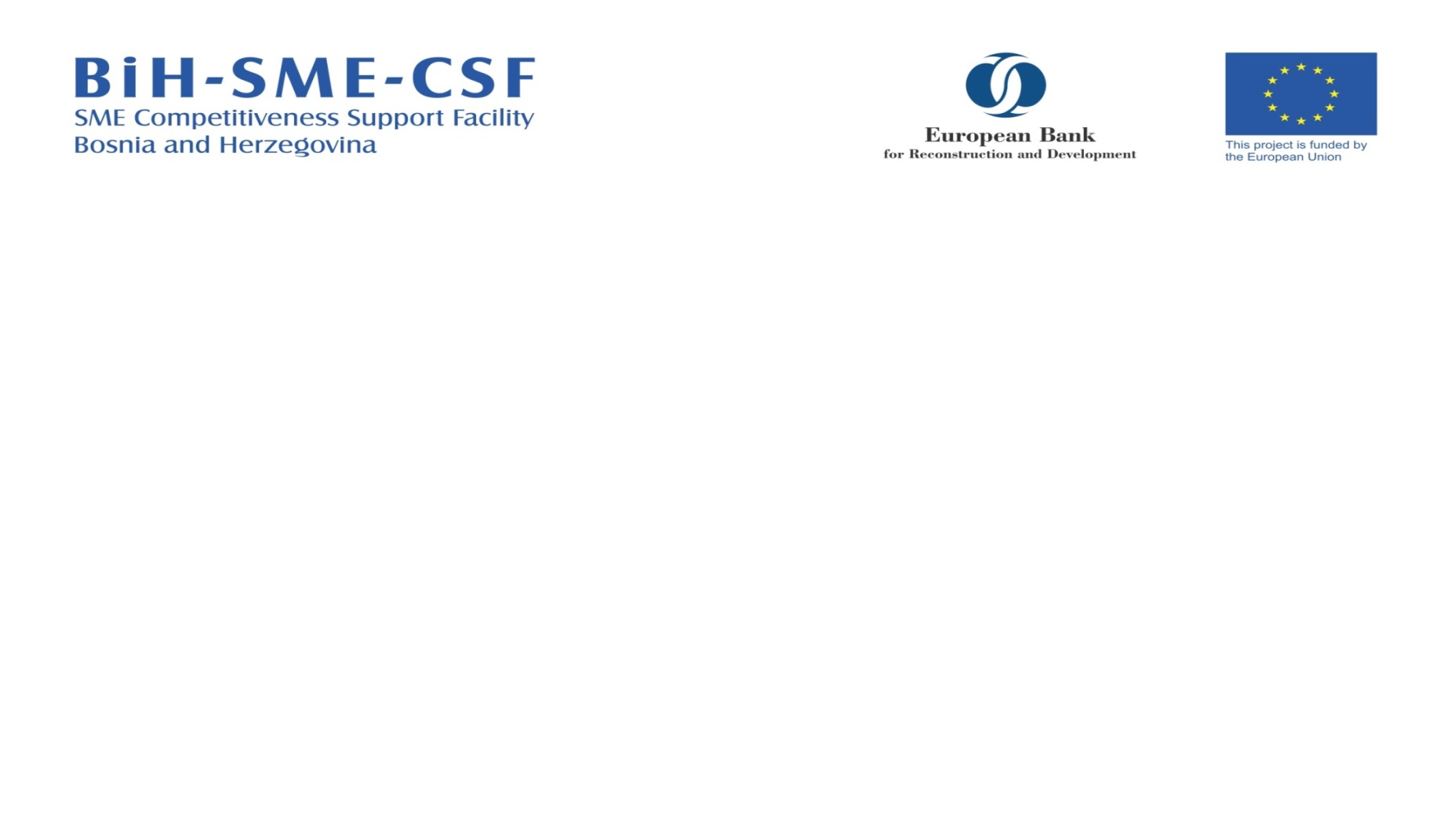 Zaštita na radu
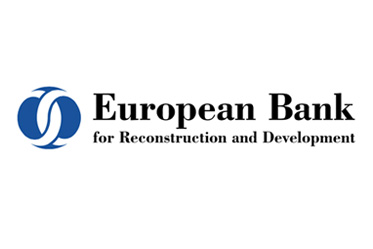 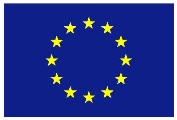 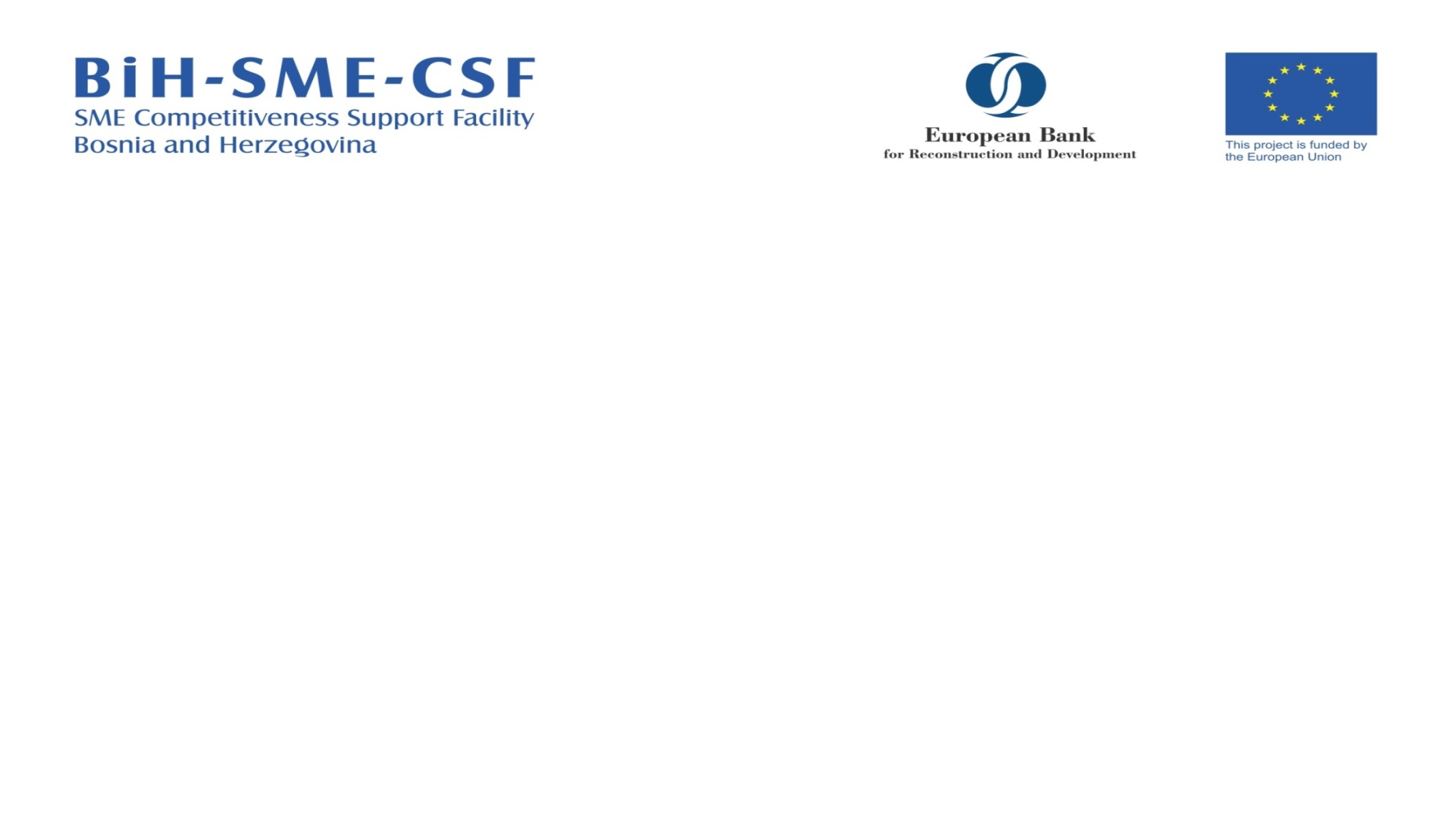 Zaštita na radu- Pravilnik o zaštiti na radu
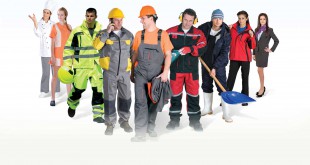 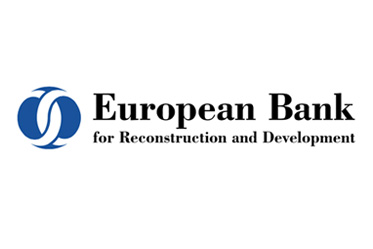 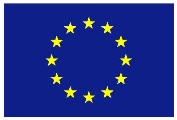 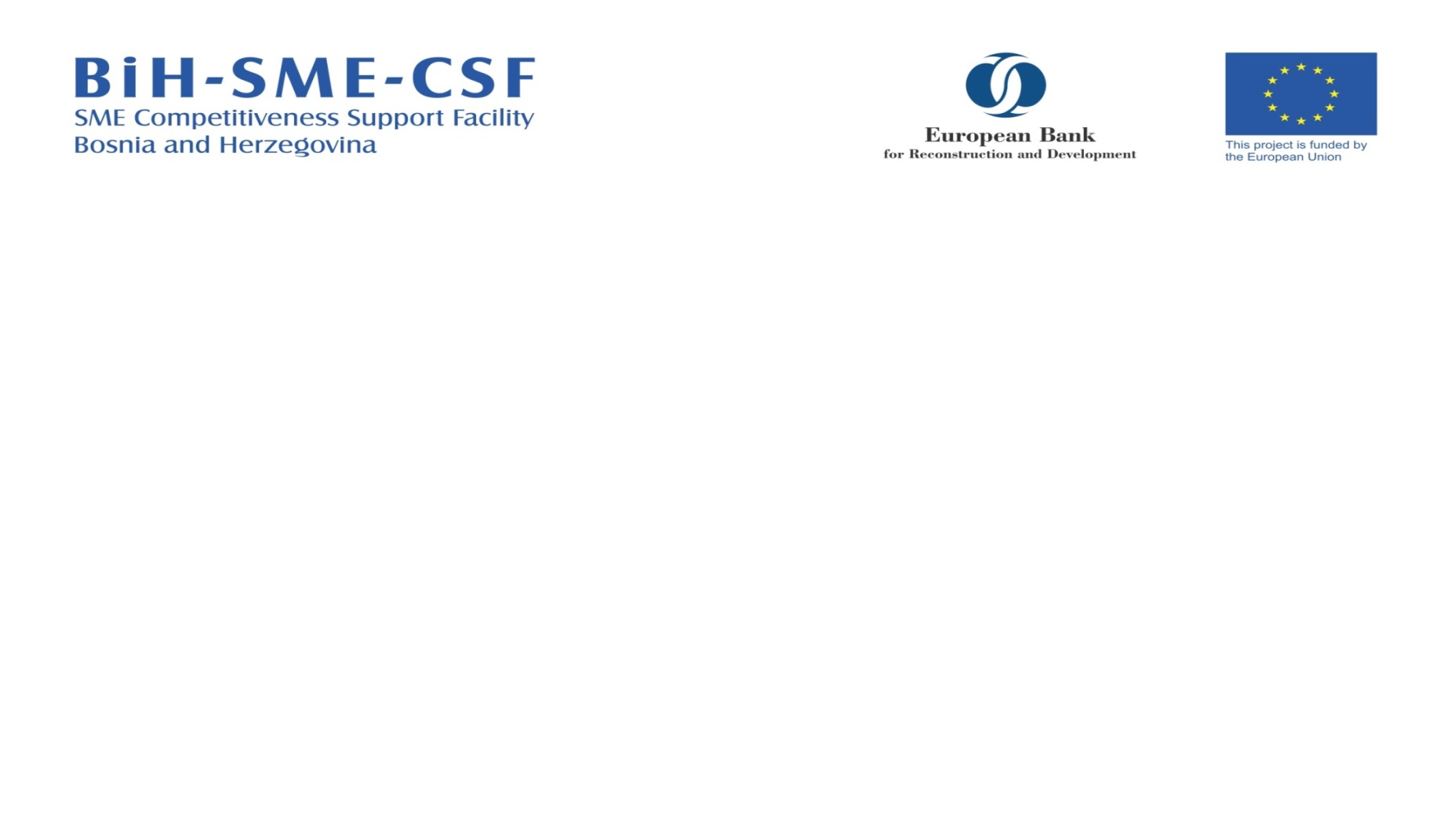 Zaštita na radu- Pravilnik o zaštiti na radu
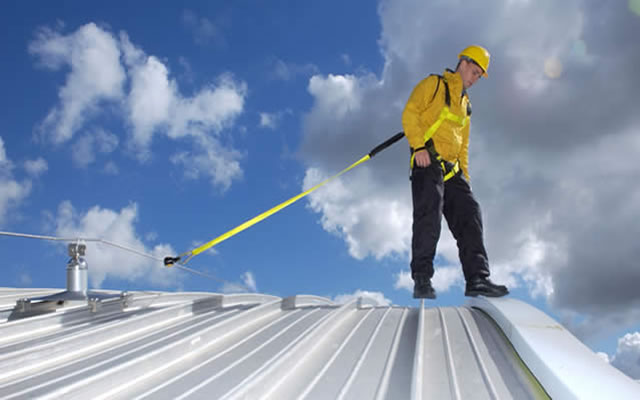 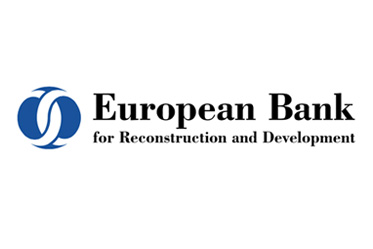 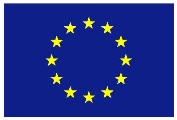 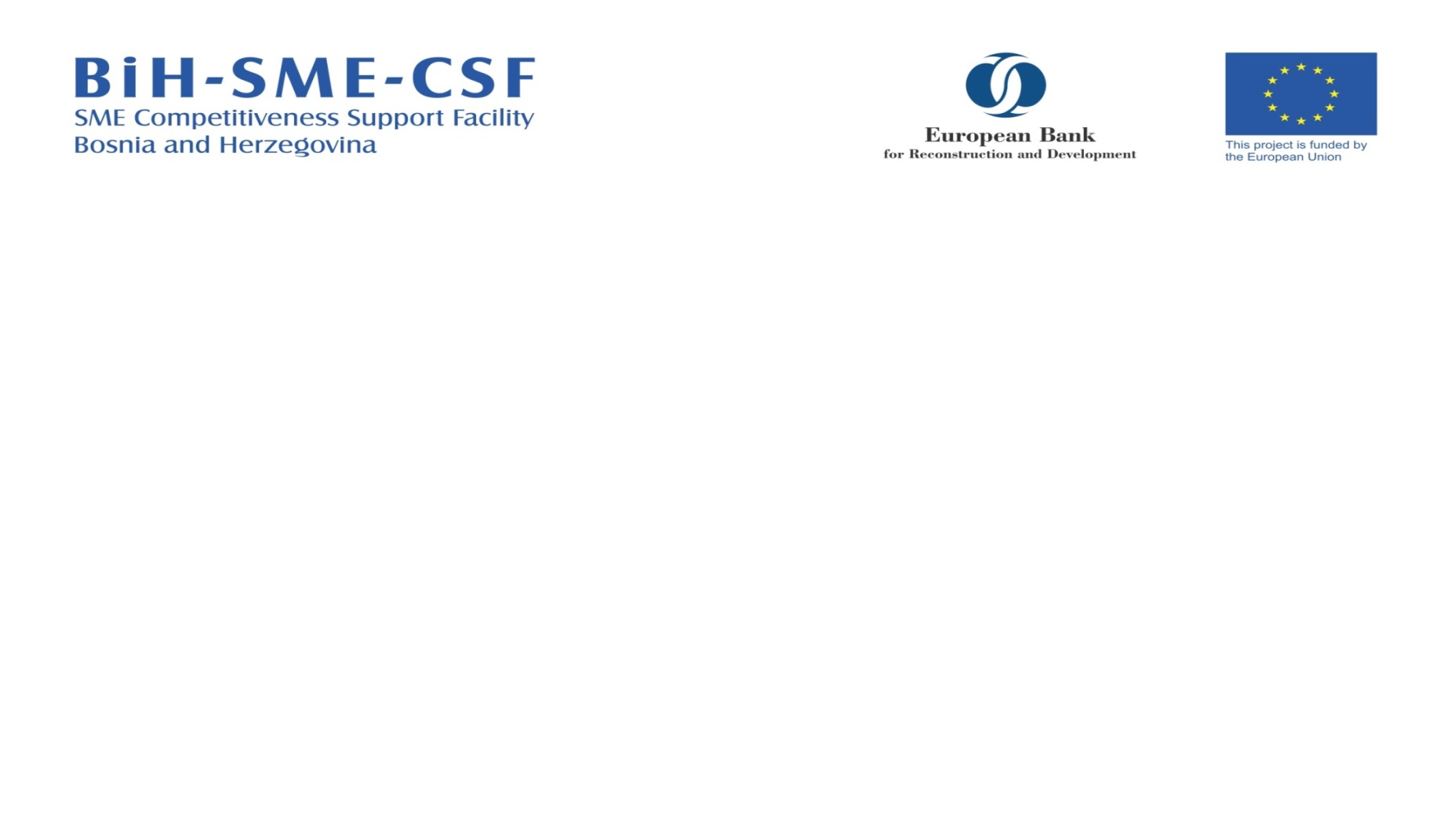 Zaštita na radu- Pravilnik o zaštiti na radu
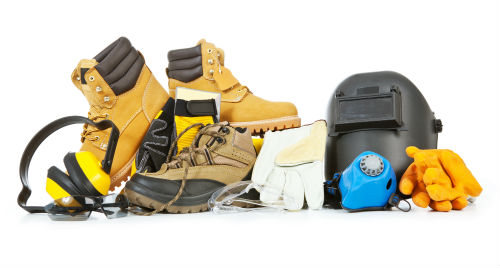 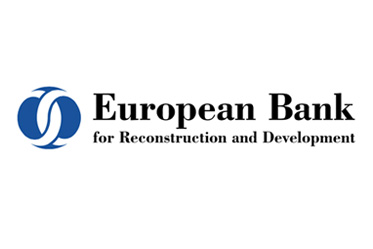 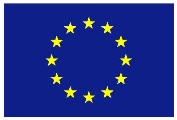 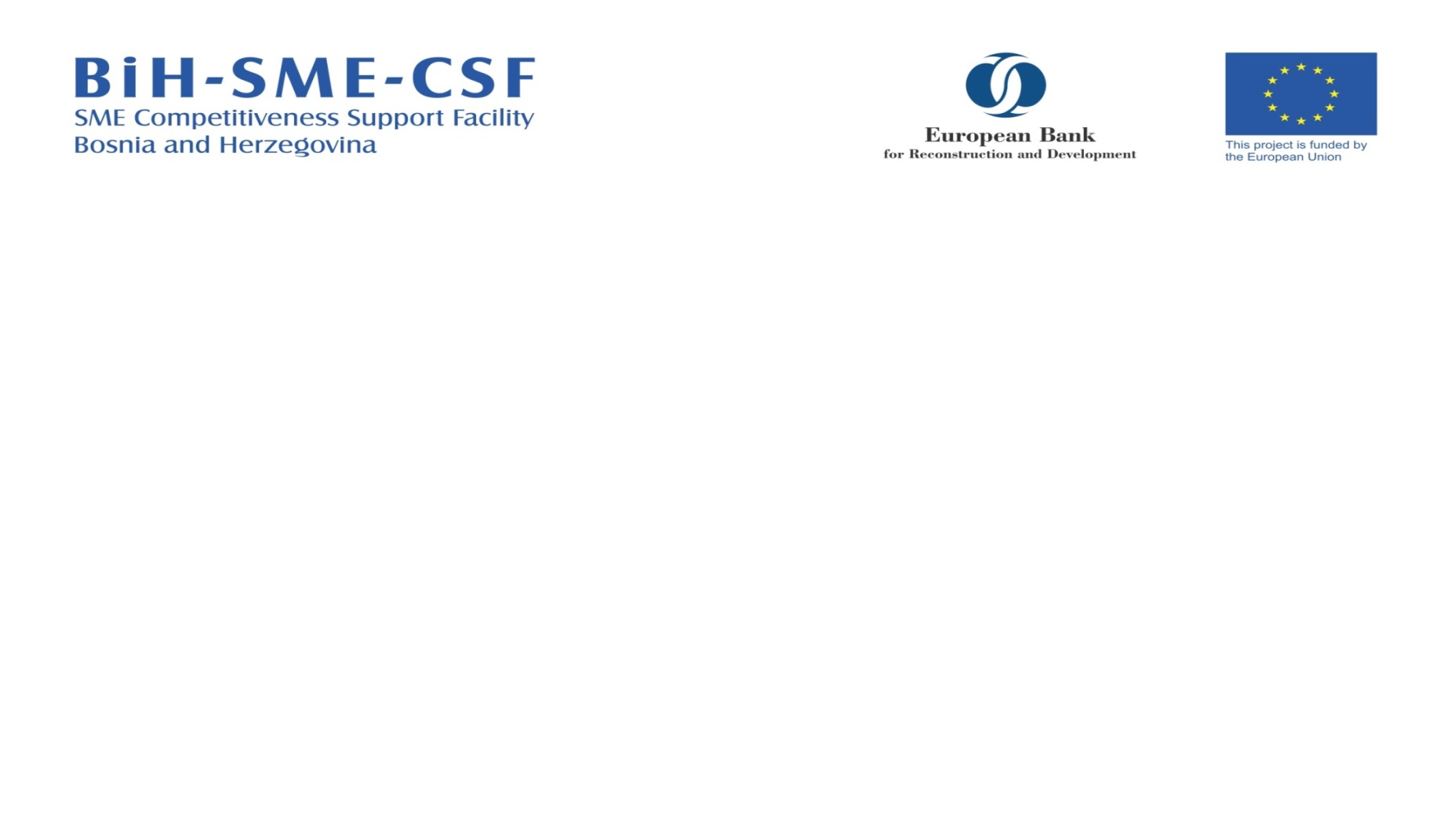 Zaštita na radu- Pravilnik o zaštiti na radu
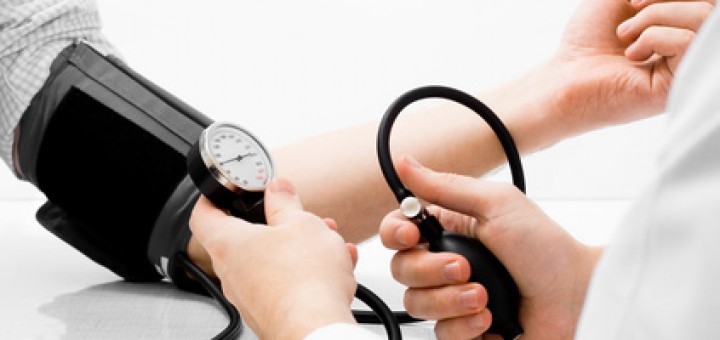 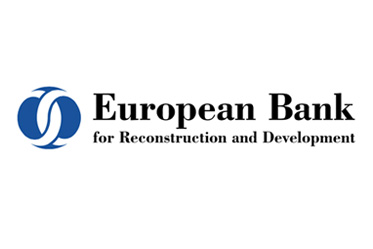 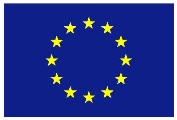 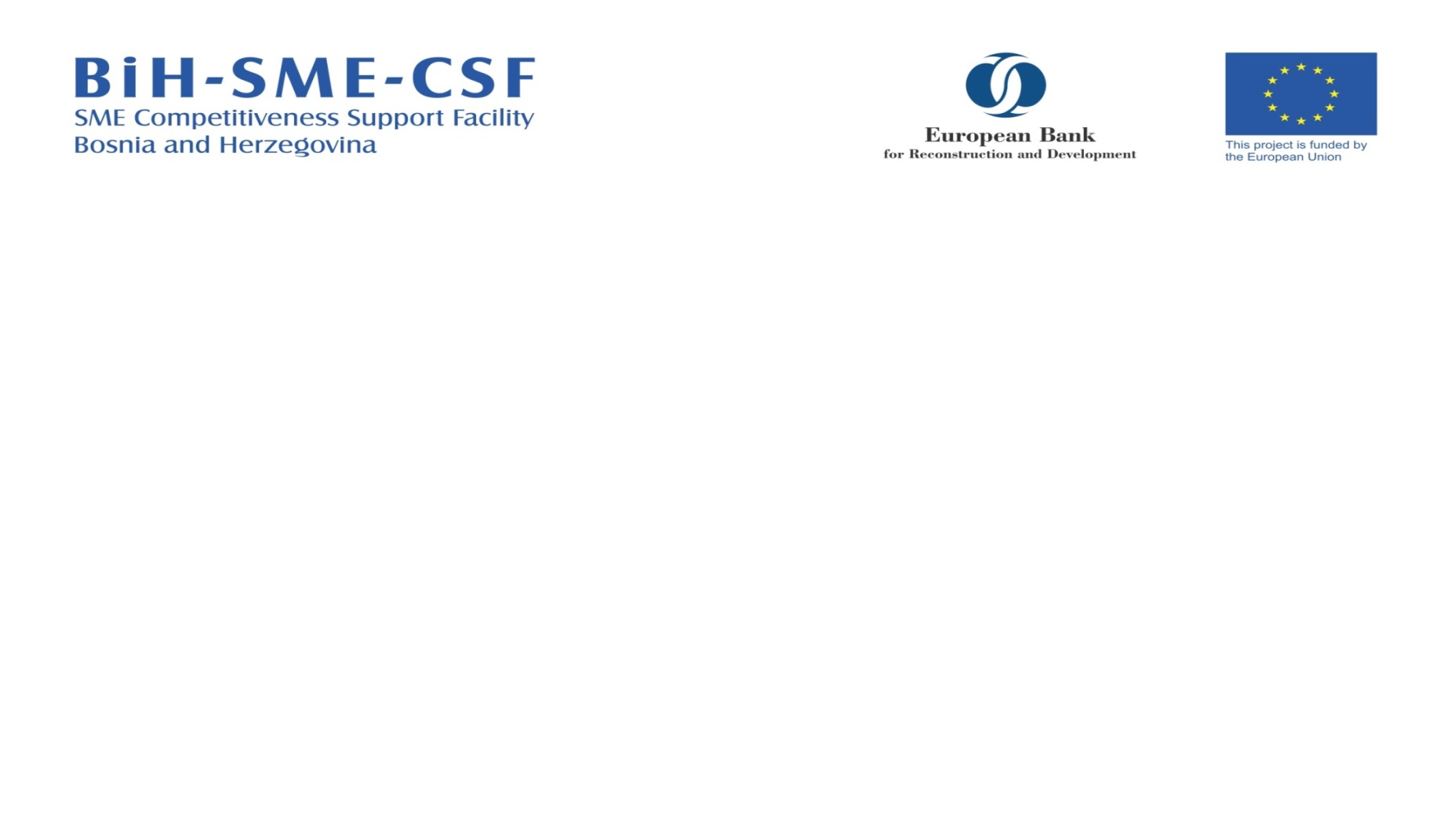 Zaštita na radu- Pravilnik o zaštiti na radu
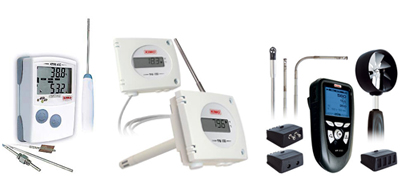 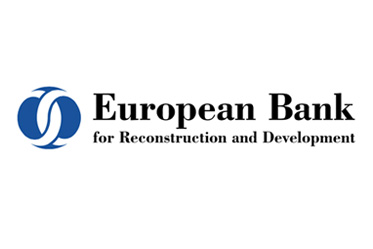 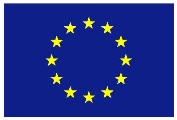 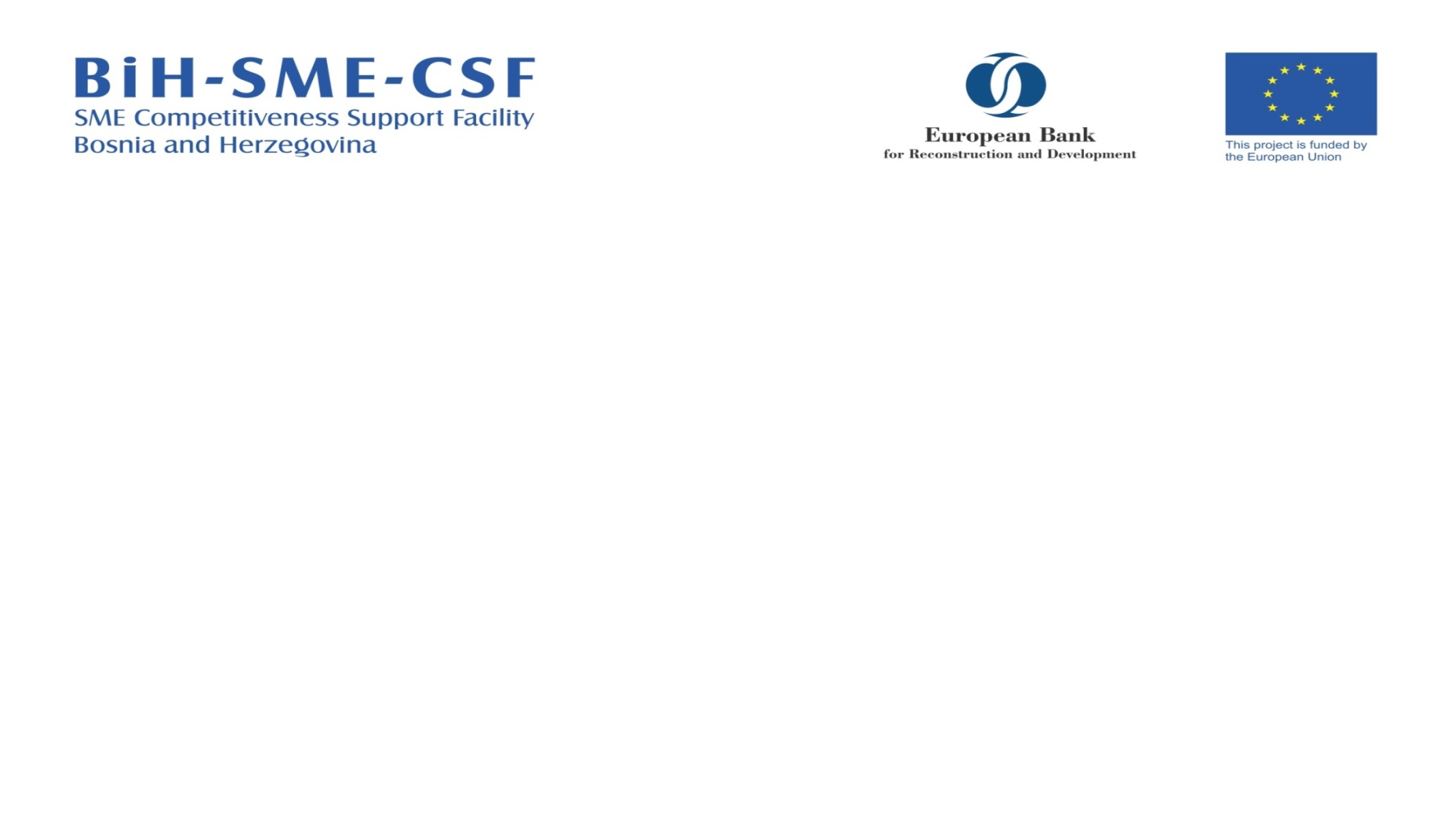 Zaštita na radu- Pravilnik o zaštiti na radu
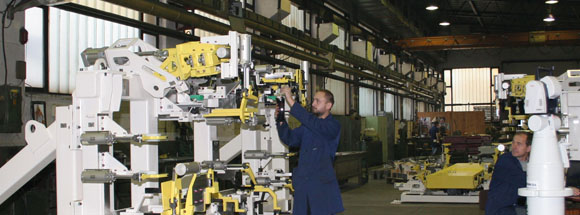 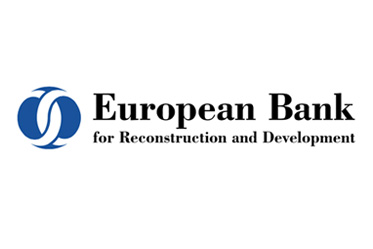 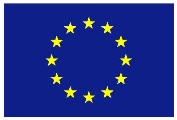 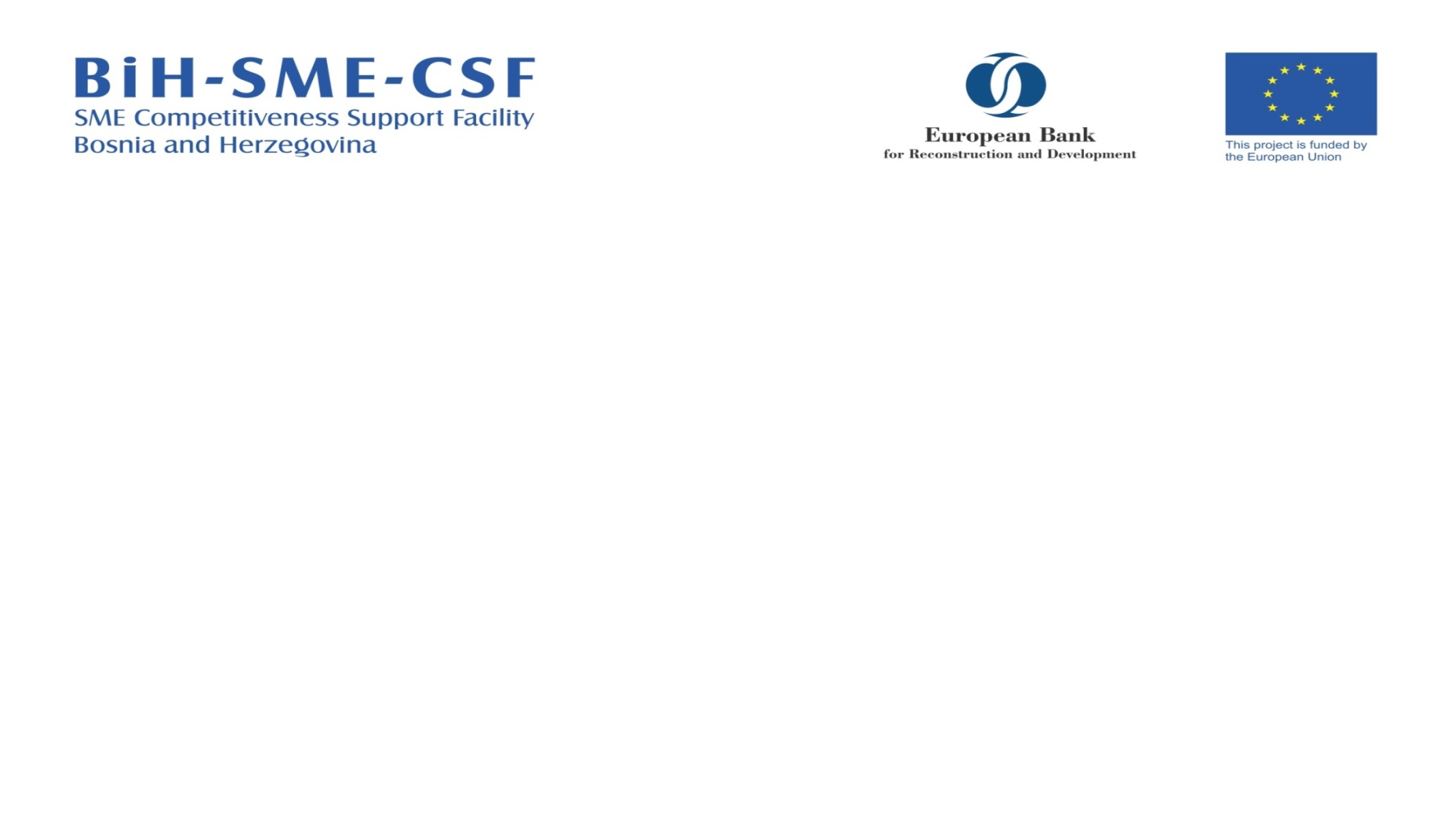 Zaštita na radu- Pravilnik o zaštiti od požara
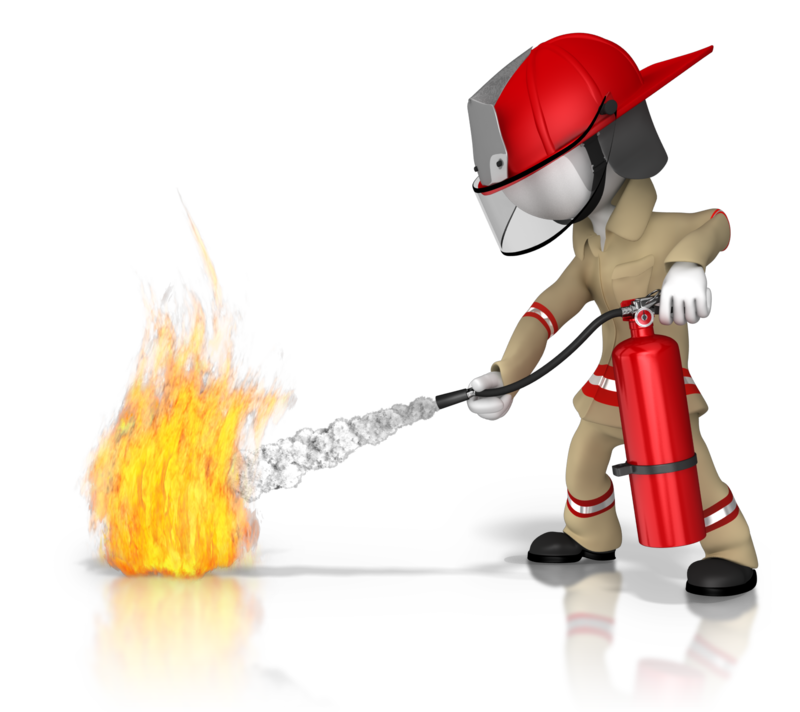 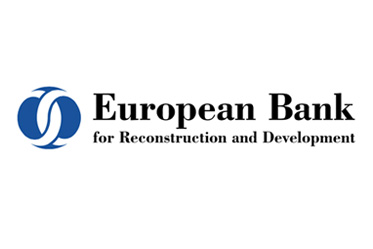 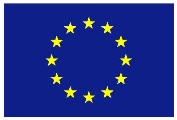 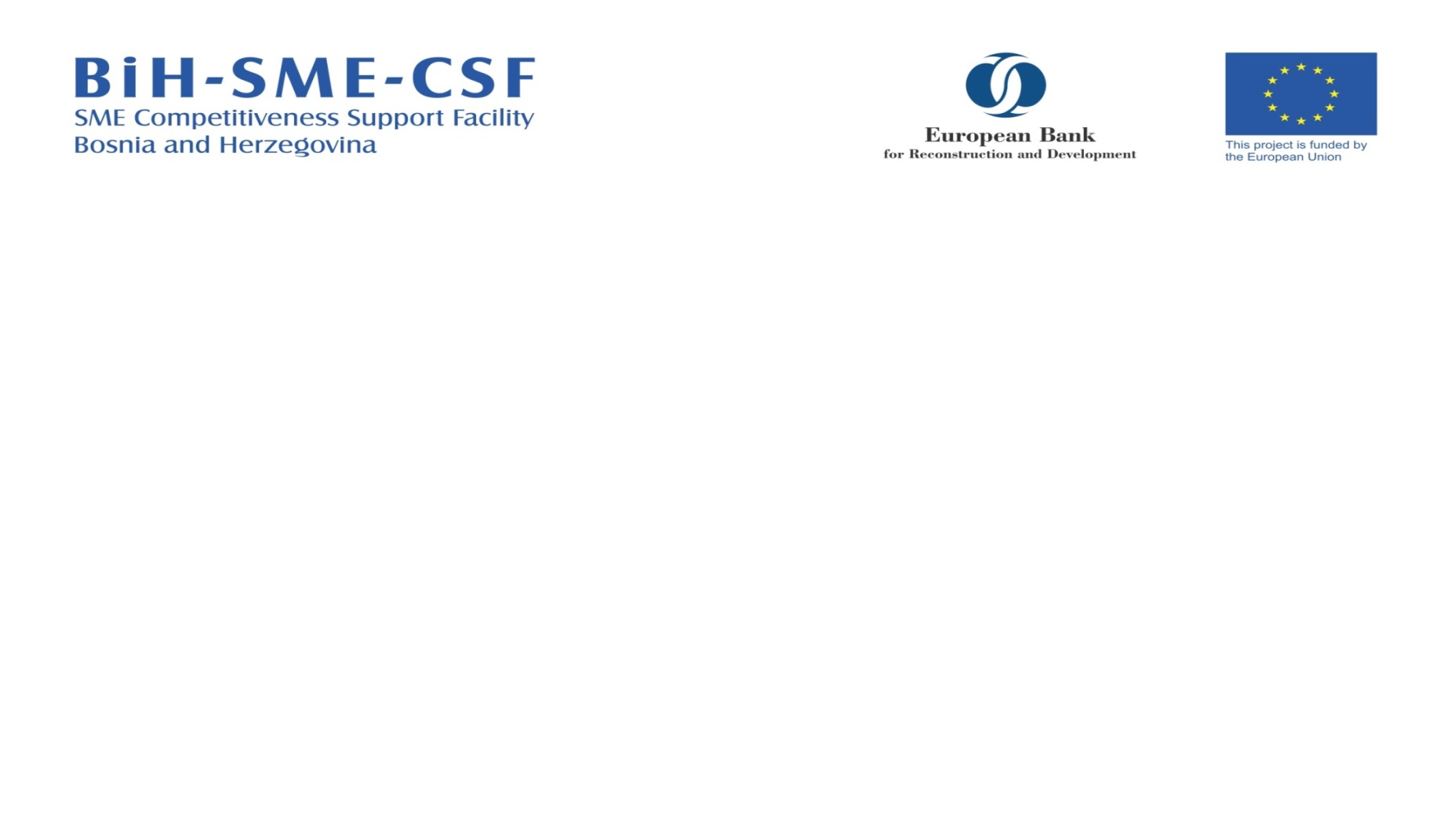 Zaštita na radu- Pravilnik o zaštiti od požara
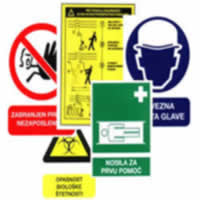 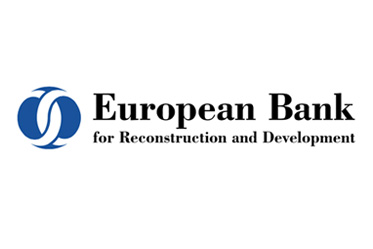 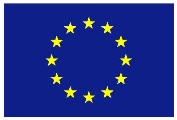 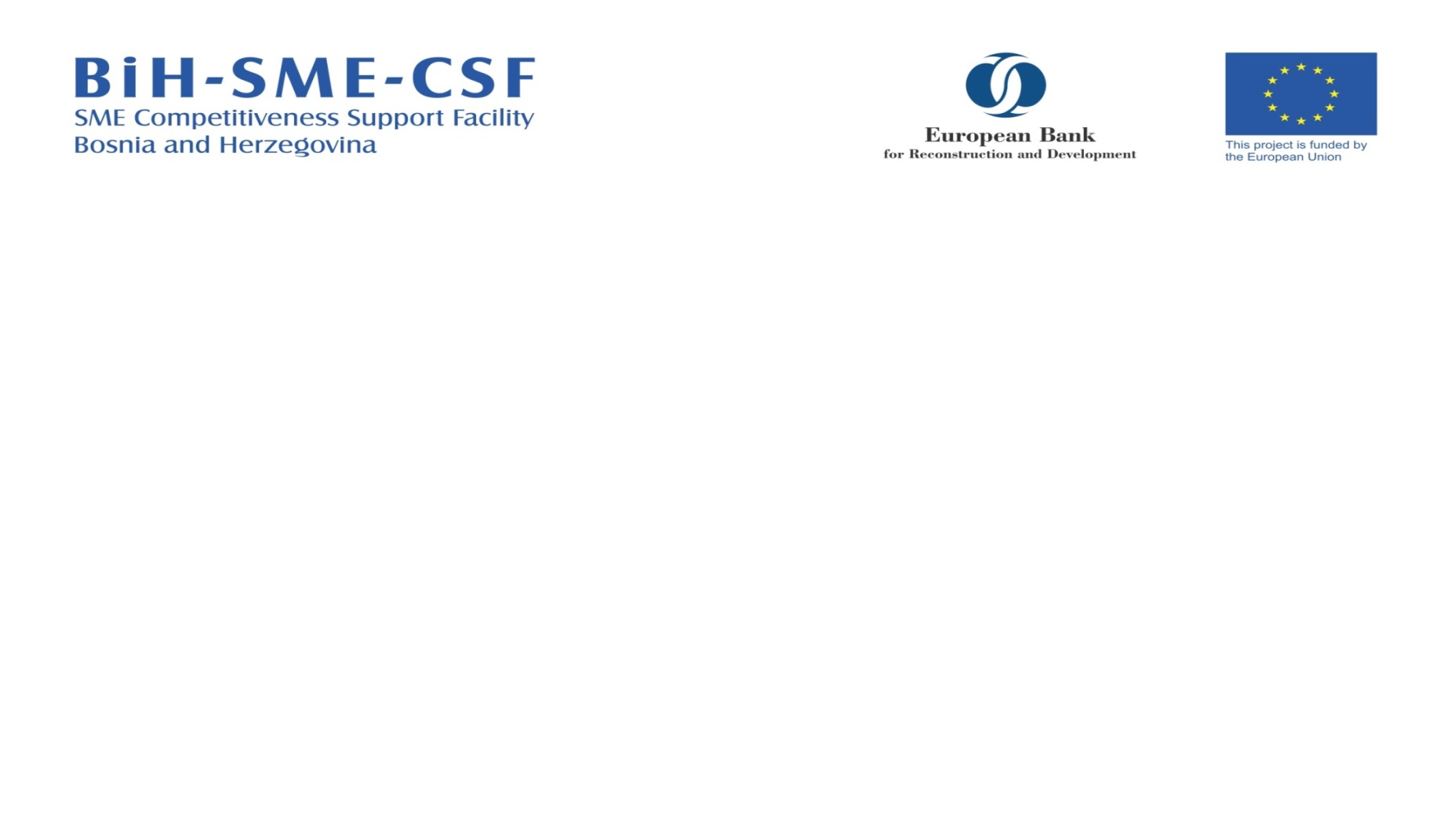 Zaštita na radu- Pravilnik o zaštiti od požara
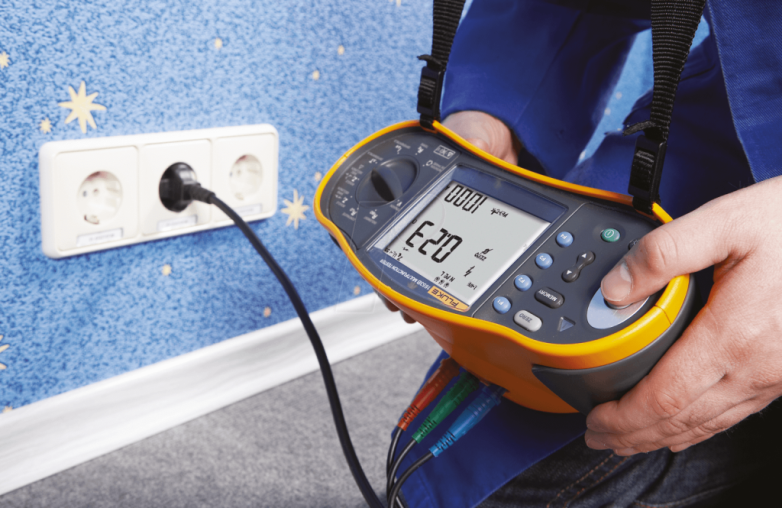 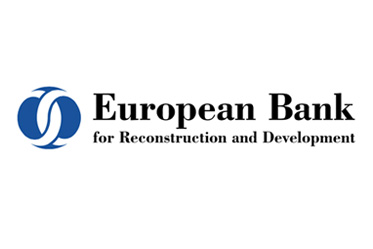 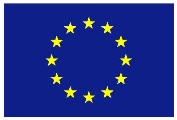 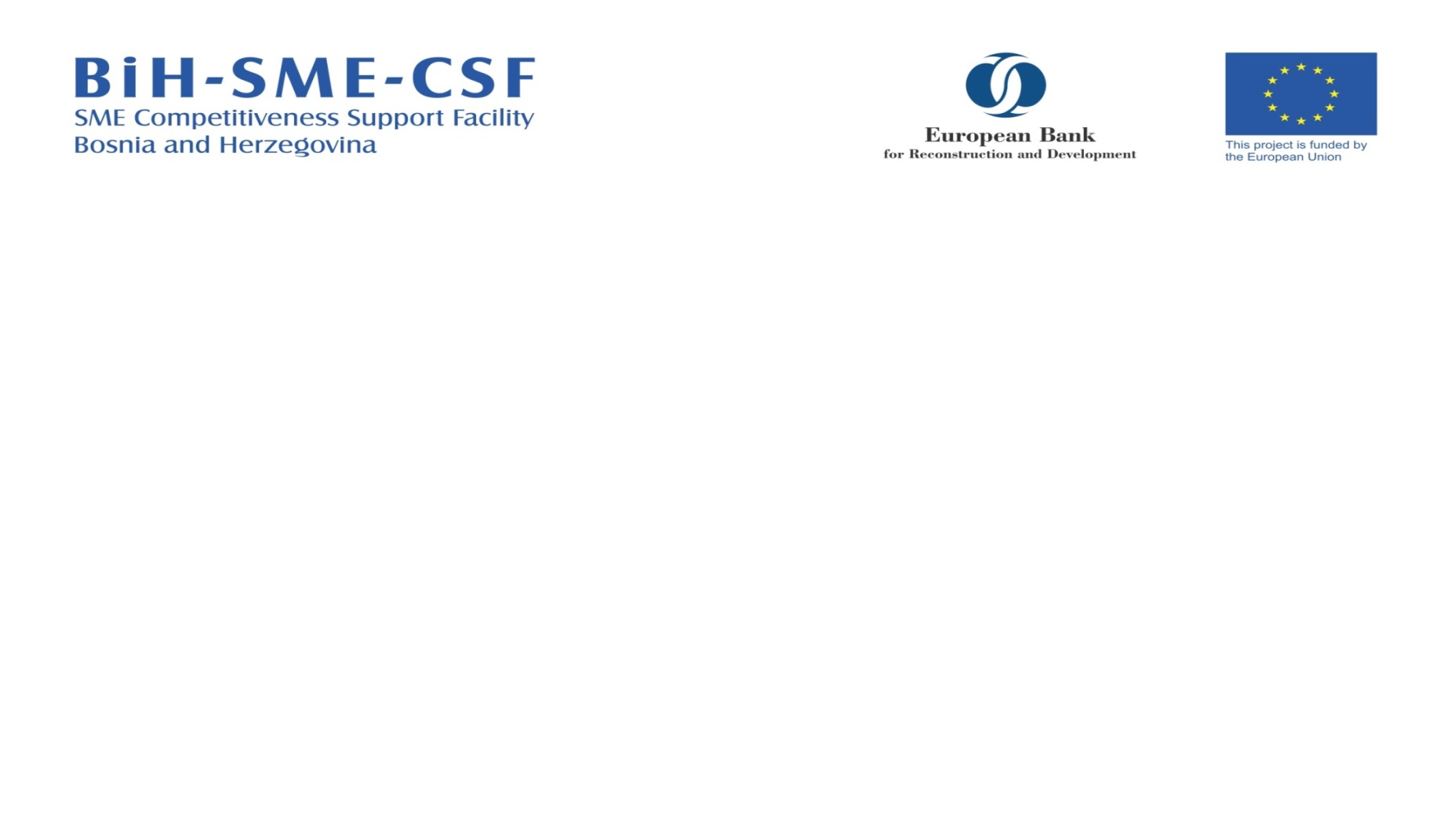 Zaštita na radu- Pravilnik o zaštiti od požara
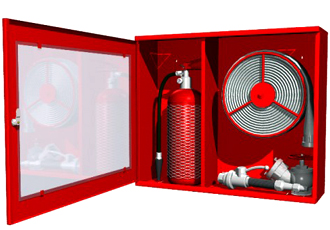 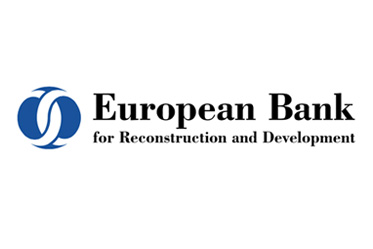 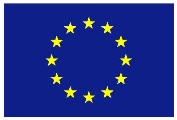 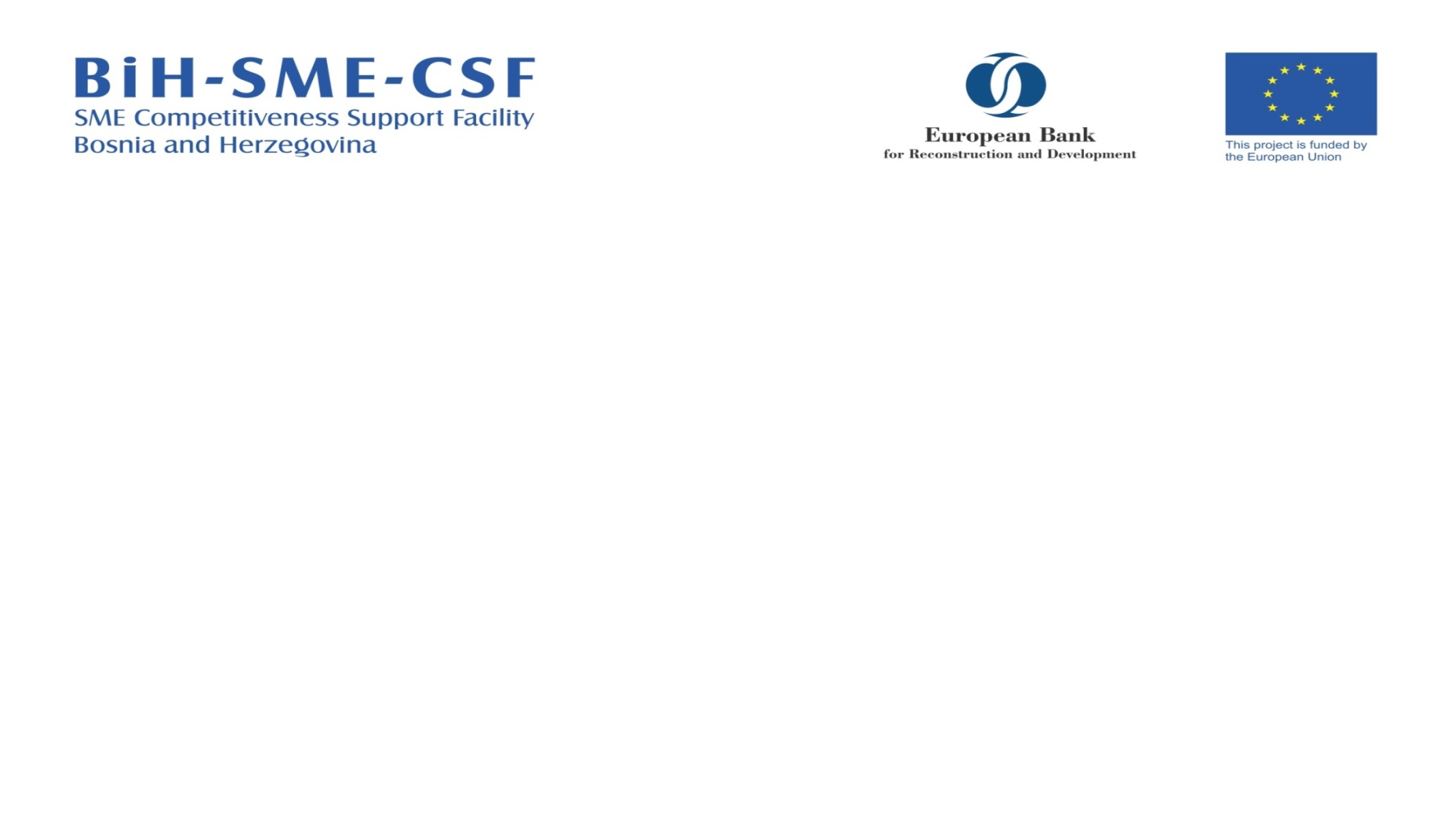 Zaštita na radu- Pravilnik o zaštiti od požara
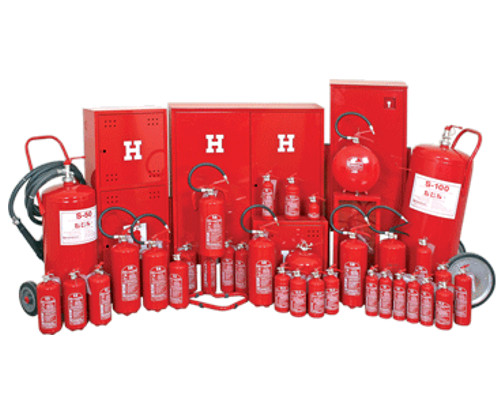 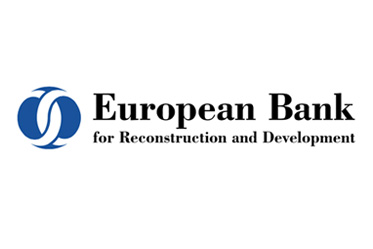 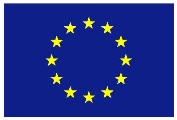 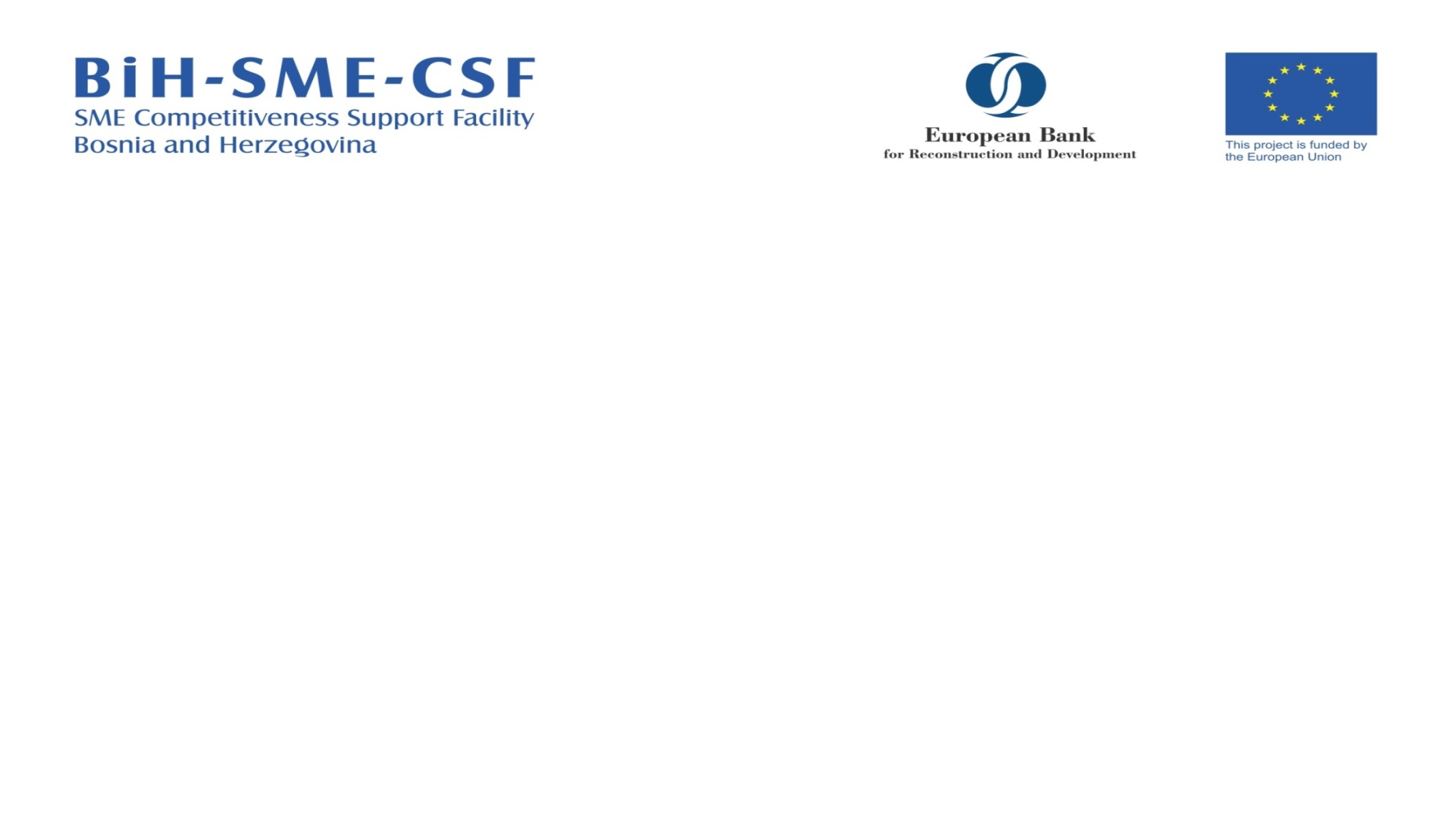 Zaštita na radu- Pravilnik o zaštiti od požara
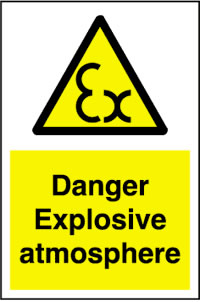 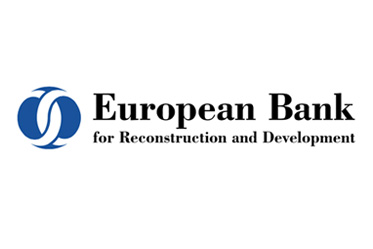 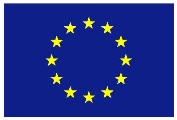 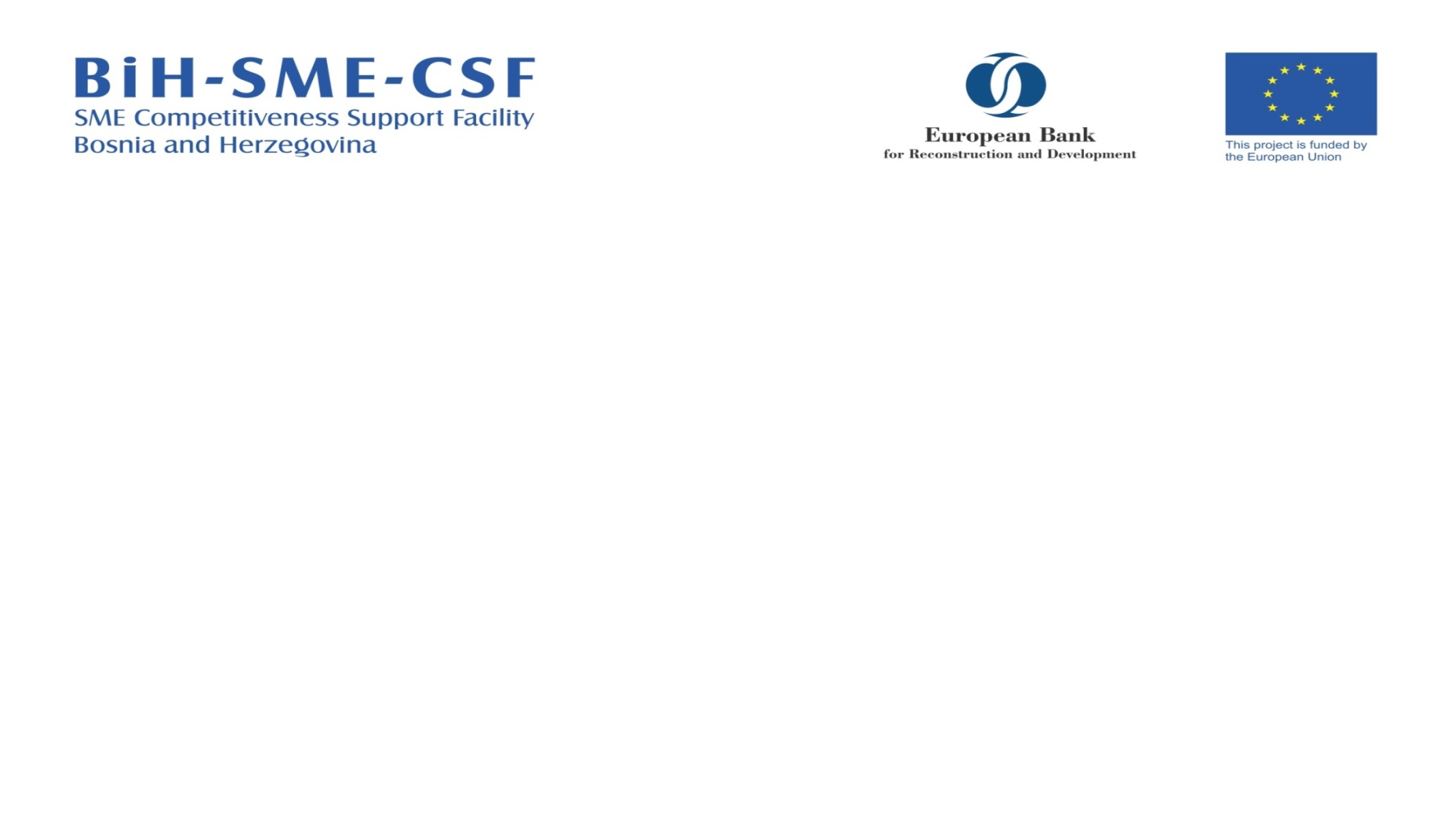 Zaštita okoliša/životne sredine
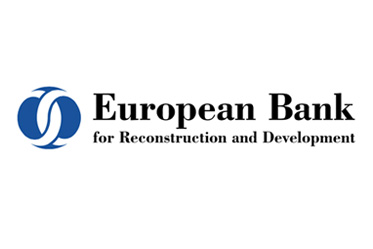 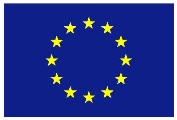 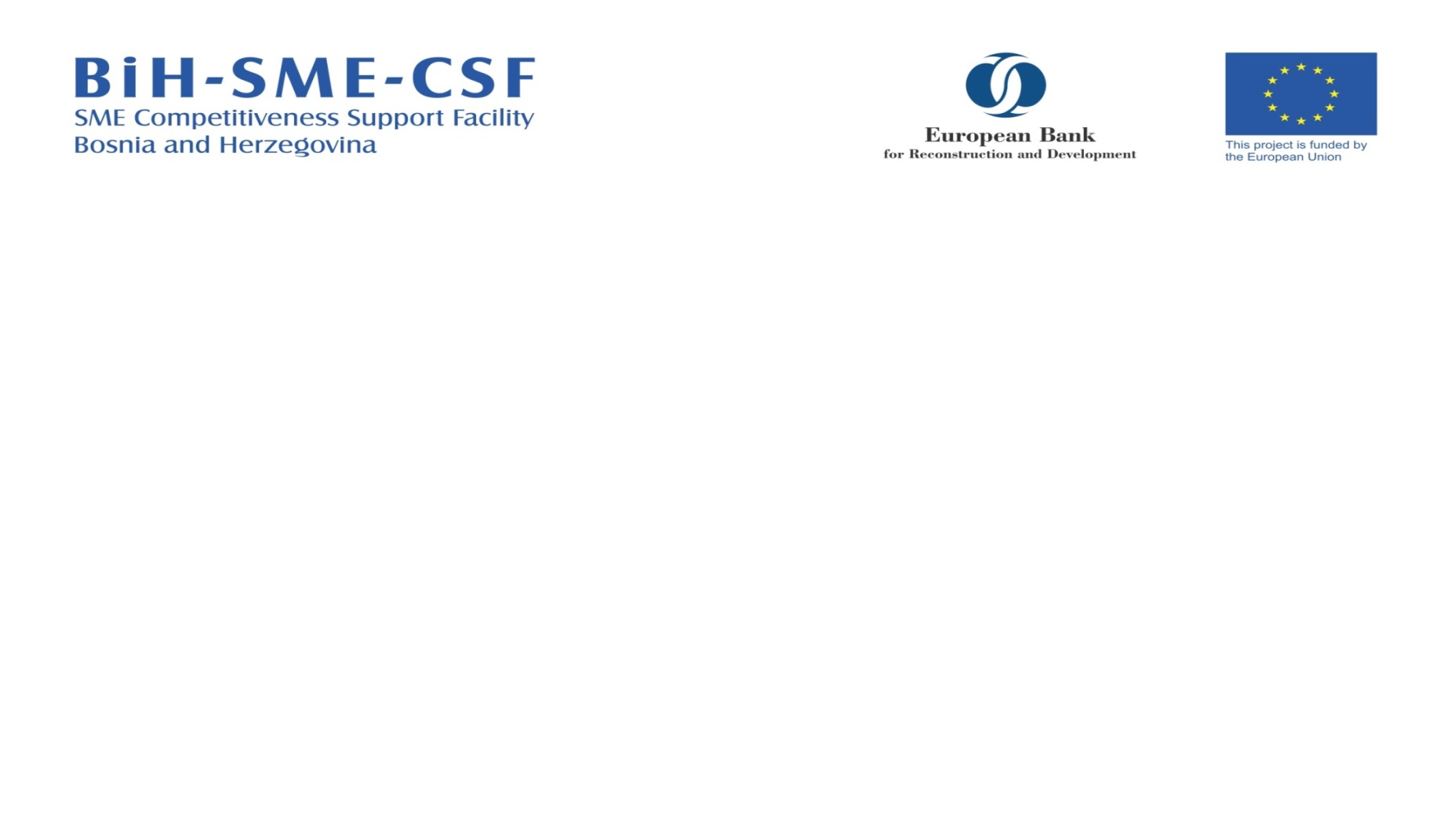 Zaštita okoliša/životne sredine
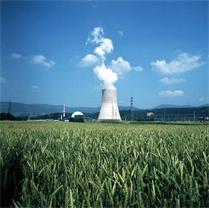 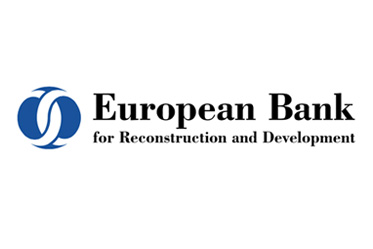 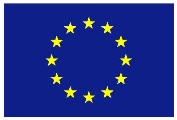 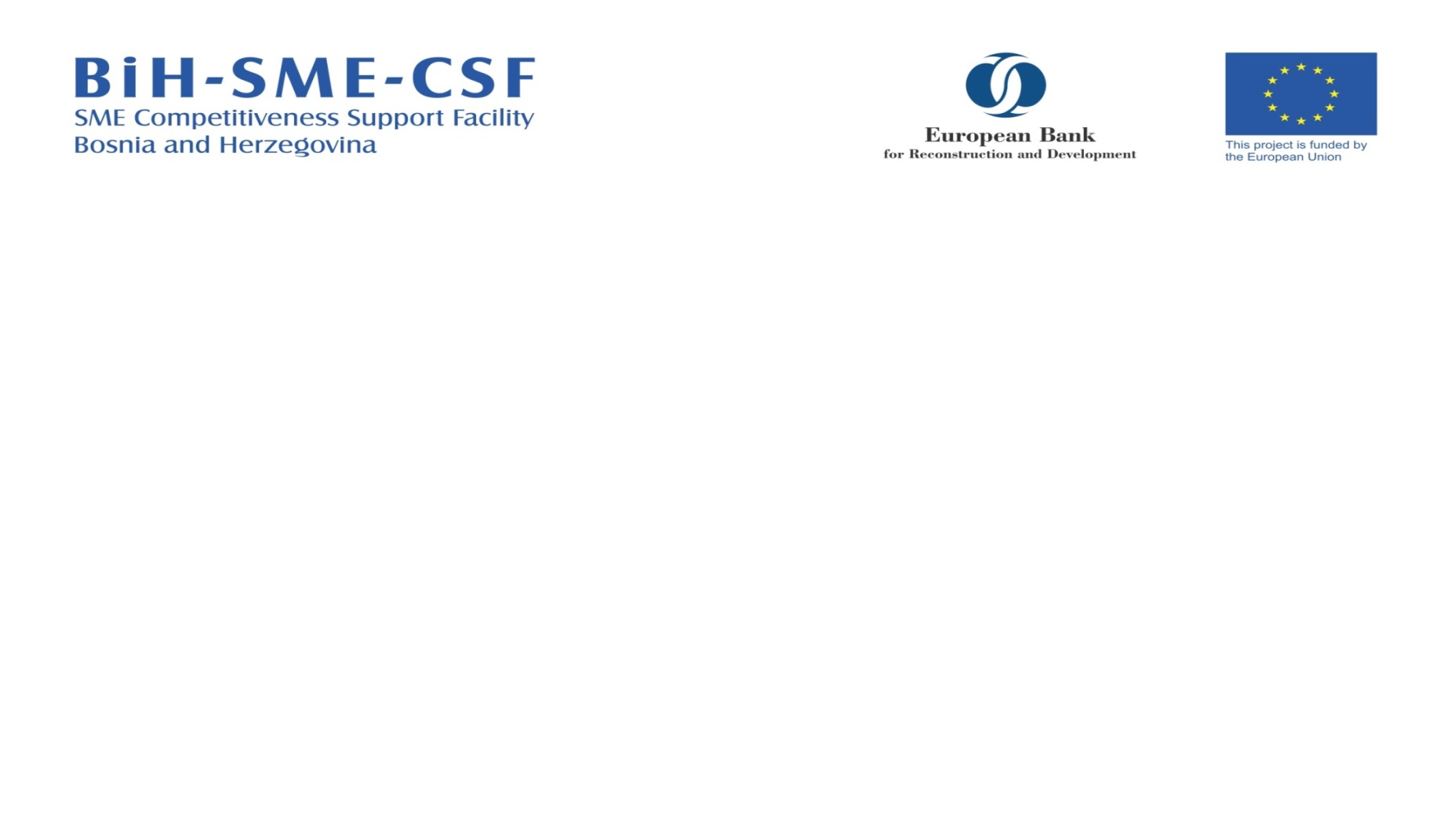 Zaštita okoliša/životne sredine
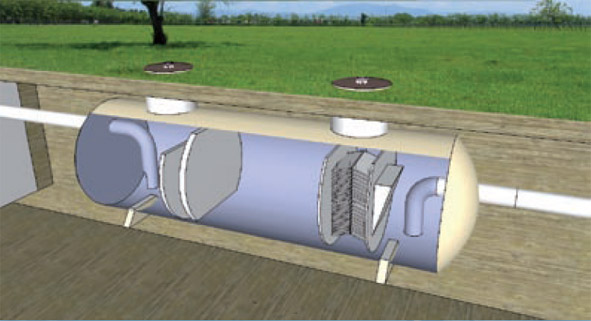 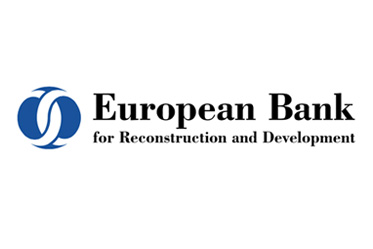 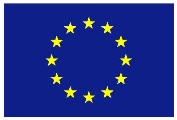 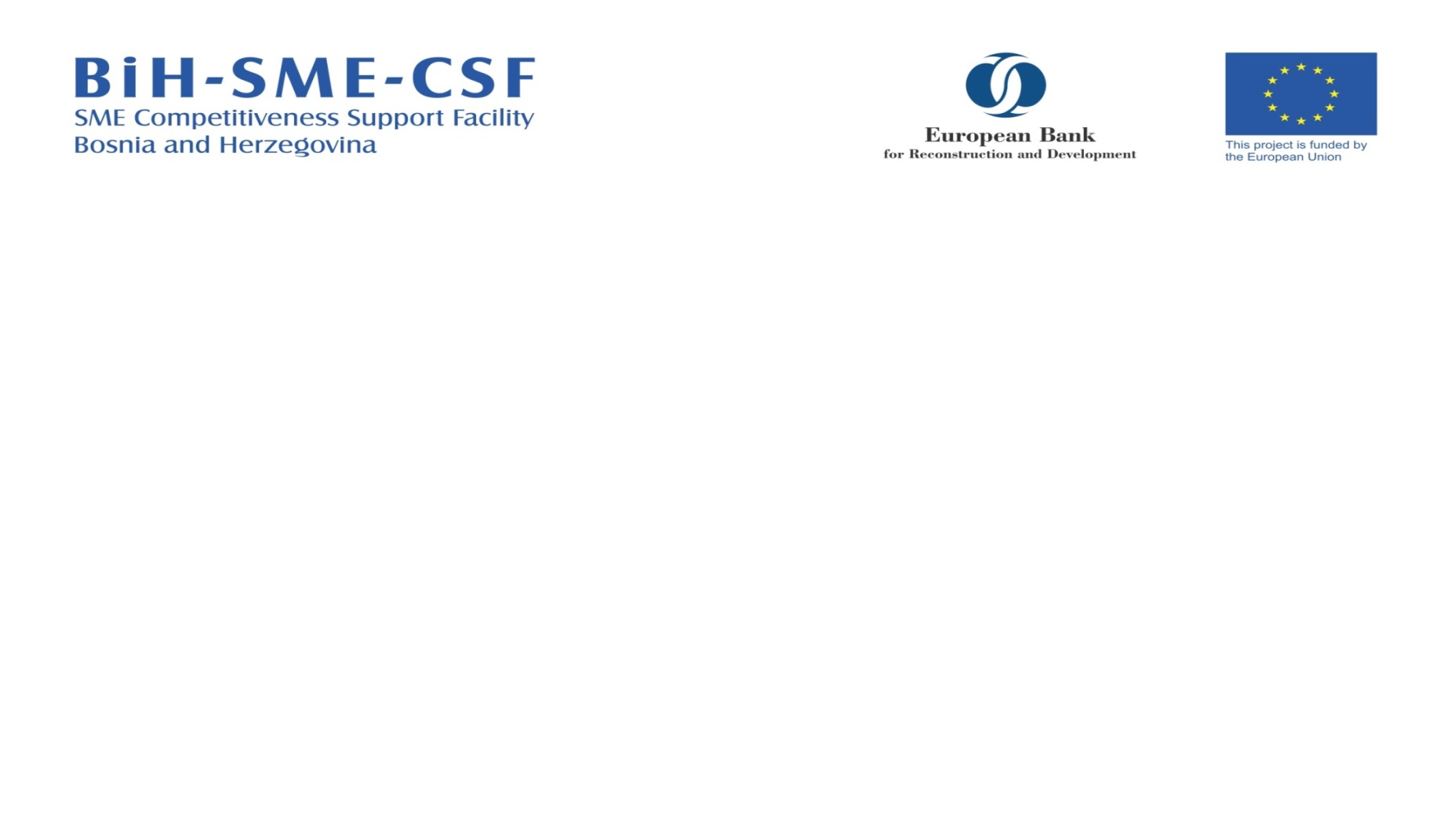 Zaštita okoliša/životne sredine
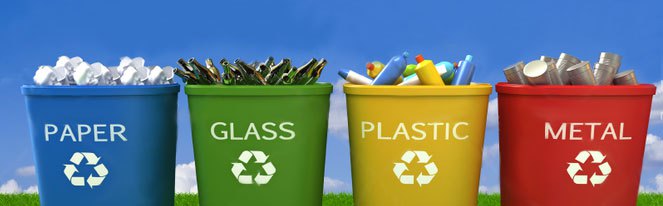 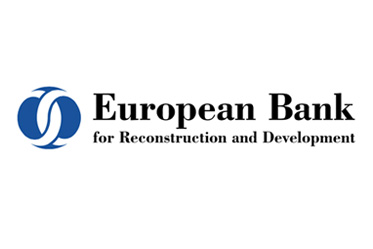 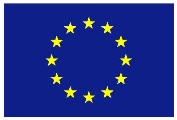 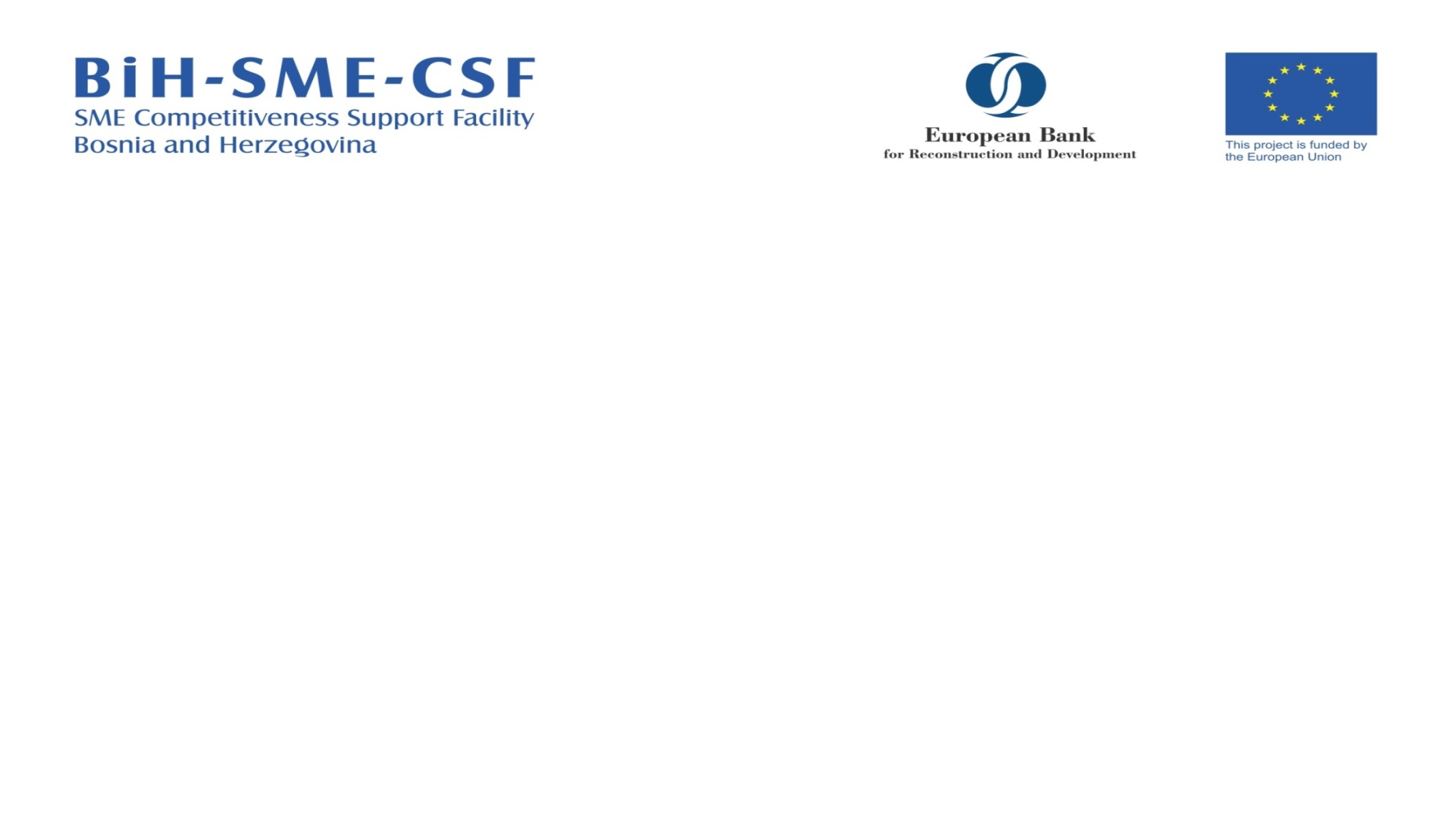 Kvalitet i sigurnost proizvoda
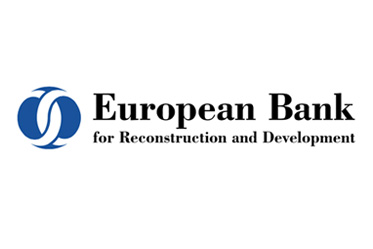 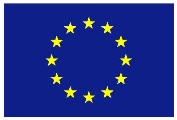 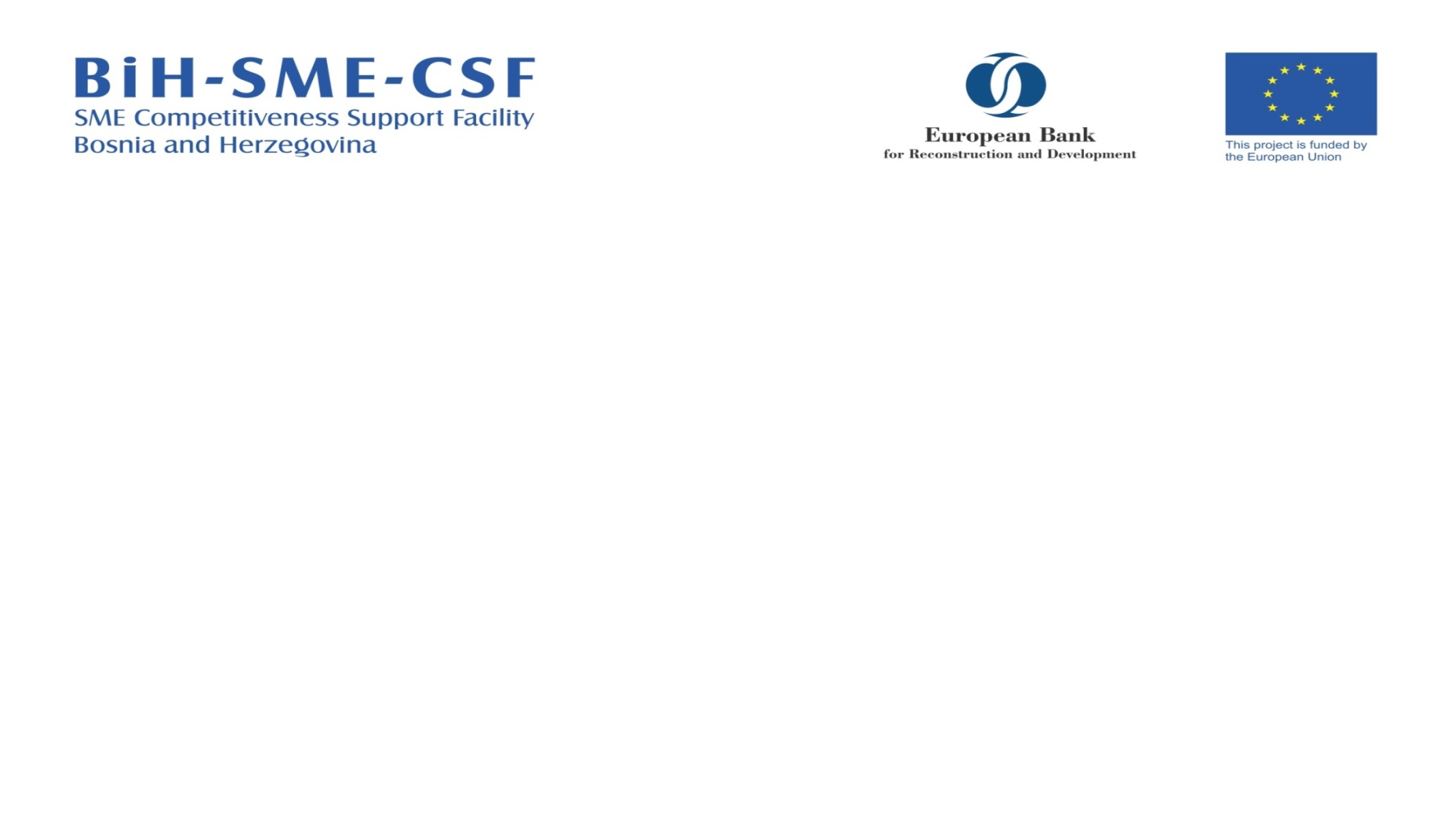 Kvalitet i sigurnost proizvoda
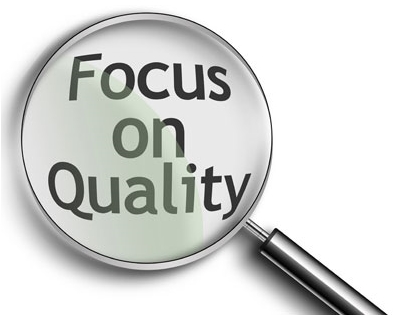 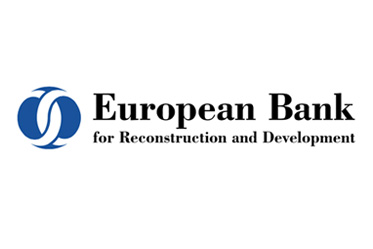 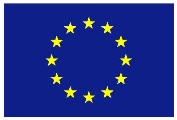 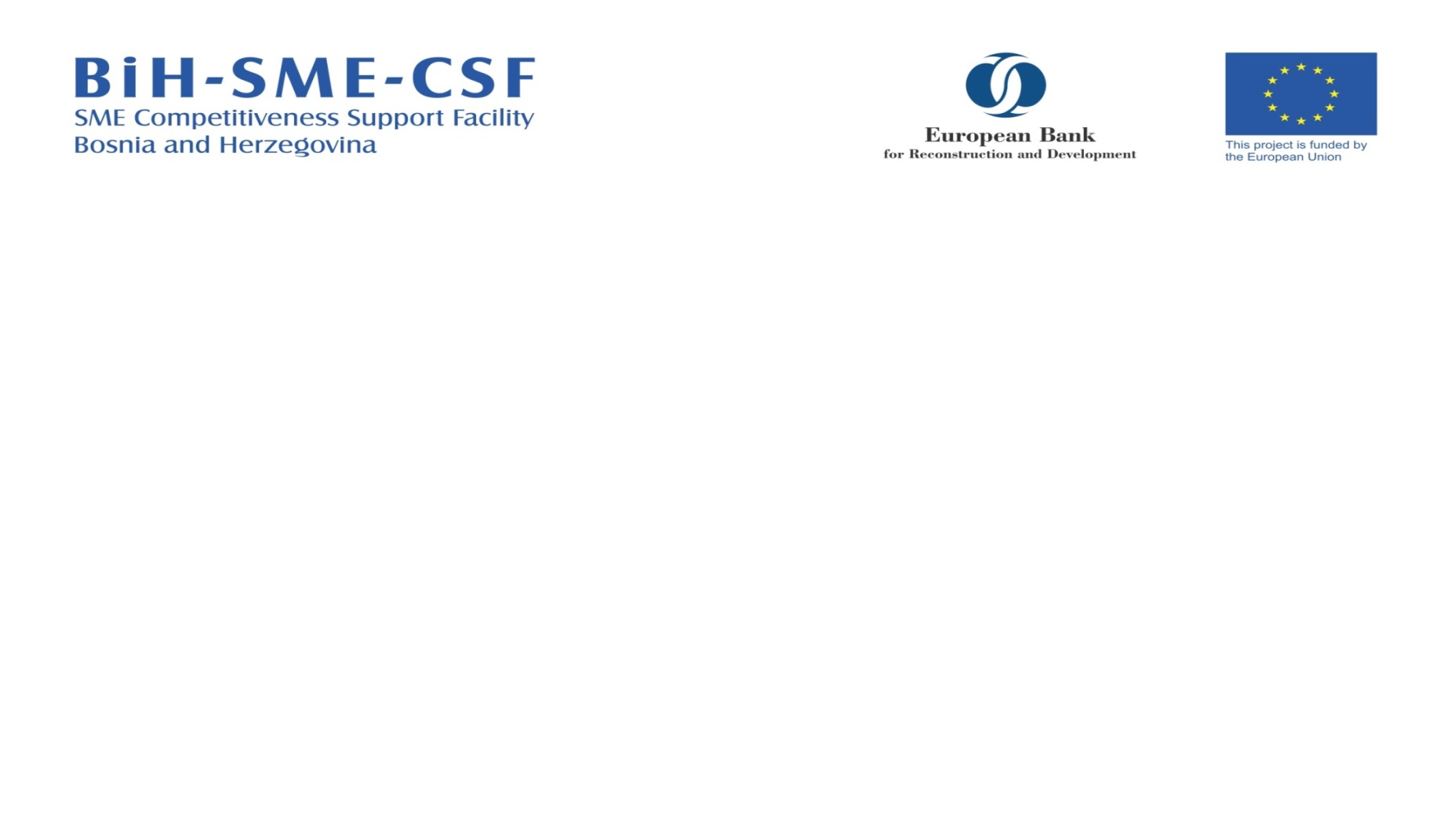 Hvala na pažnji !